ОЛИМПИАДА  ПО  ФИЗИЧЕСКОЙ КУЛЬТУРЕ
«ОЛИМПИАДА
НАЧИНАЕТСЯ 
В ШКОЛЕ»
Инзер Е.Г., учитель ФИЗИЧЕСКОЙ Культуры МОУ СОШ № 50
Привет  участникам  соревнований !
29 февраля наша школа распахнула свои двери для команд участниц из разных школ города Твери для проведения Олимпиады по физической культуре среди 5-х классов. 

Свои команды по 10 чел представили: 
   МОУ СОШ 50 (5г), МОУ СОШ 15, СОУ СОШ 7, МОУ СОШ 21, Тверская гимназия 10.
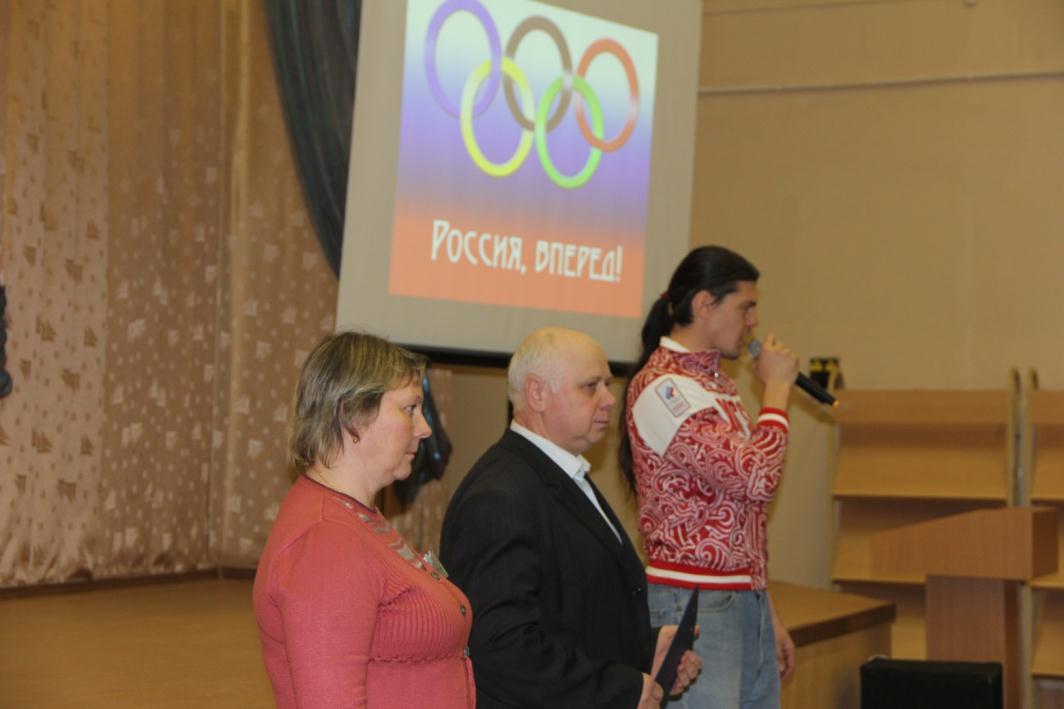 Открытие  олимпиады
ОлИМПИАДА состояла из трех этапов
Представление команд. Визитная карточка
21 школа
Представление команд. Визитная карточка
7 школа
Спортивные  состязания, посвященные олимпийским видам спорта
хоккей
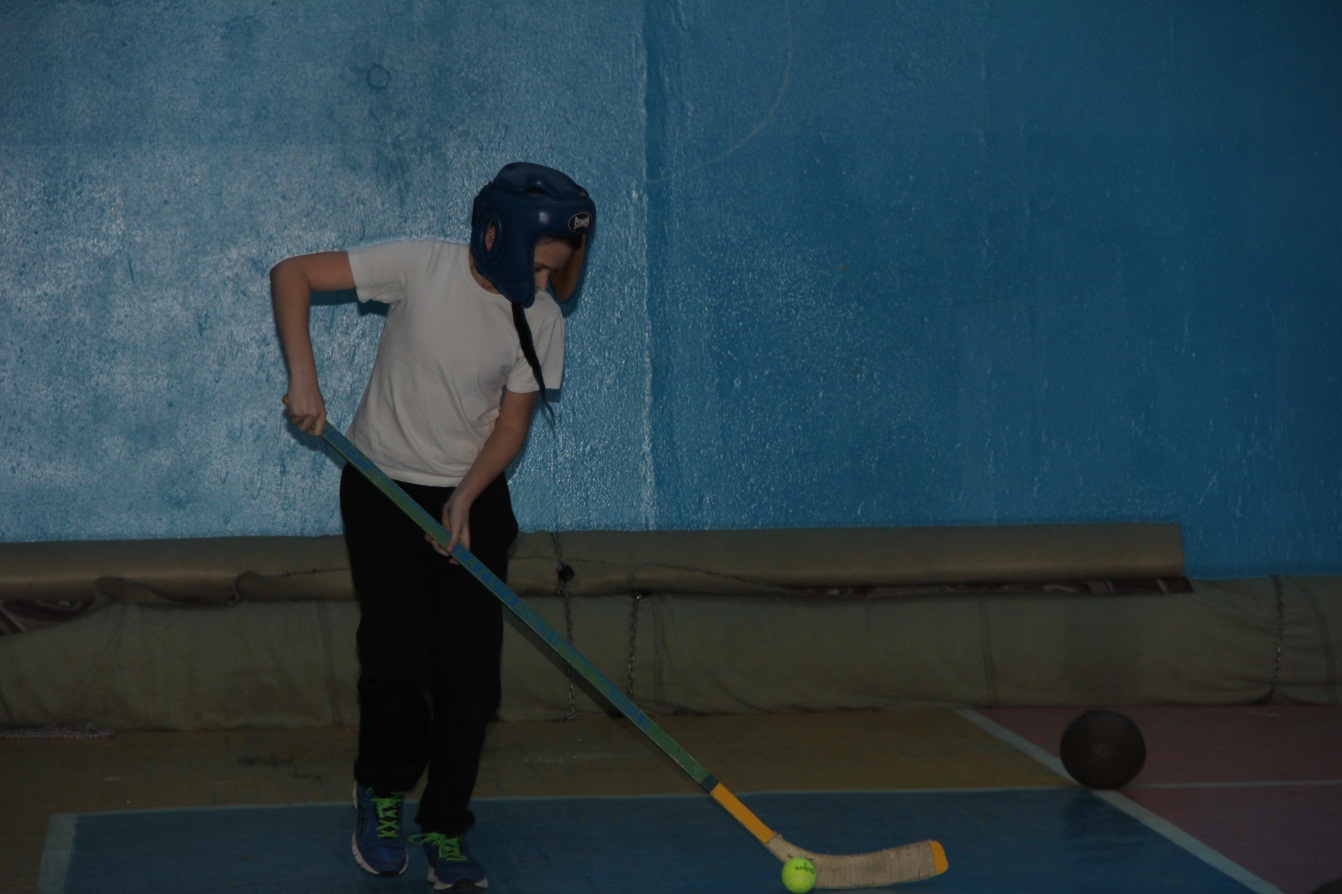 Биатлон
Спортивные  состязания, посвященные олимпийским видам спорта
Биатлон
Спортивные  состязания, посвященные олимпийским видам спорта
Бобслей
Спортивные  состязания, посвященные олимпийским видам спорта
Бобслей
слалом
Спортивные  состязания, посвященные олимпийским видам спорта
Биатлон
Спортивные  состязания, посвященные олимпийским видам спорта
Прыжки с трамплина
Теория  по  истории возникновения олимпийского движения
Теория  по  истории возникновения олимпийского движения
Теория  по  истории возникновения олимпийского движения
Закрытие  олимпиады
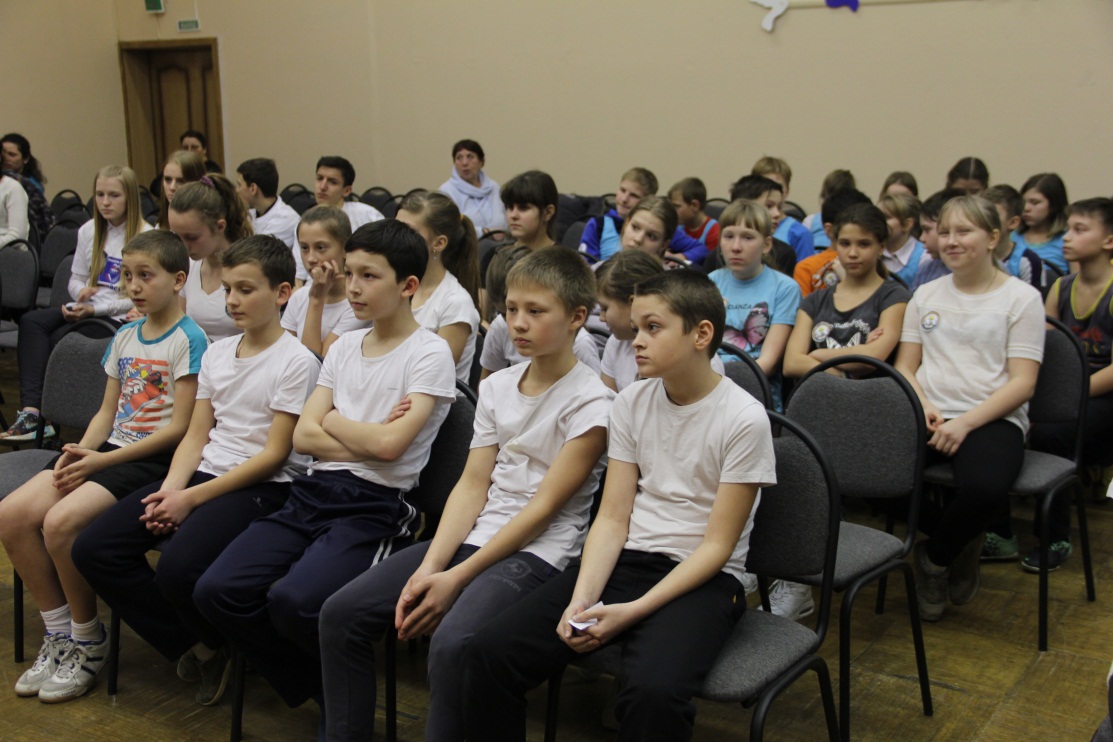 Закрытие  олимпиады
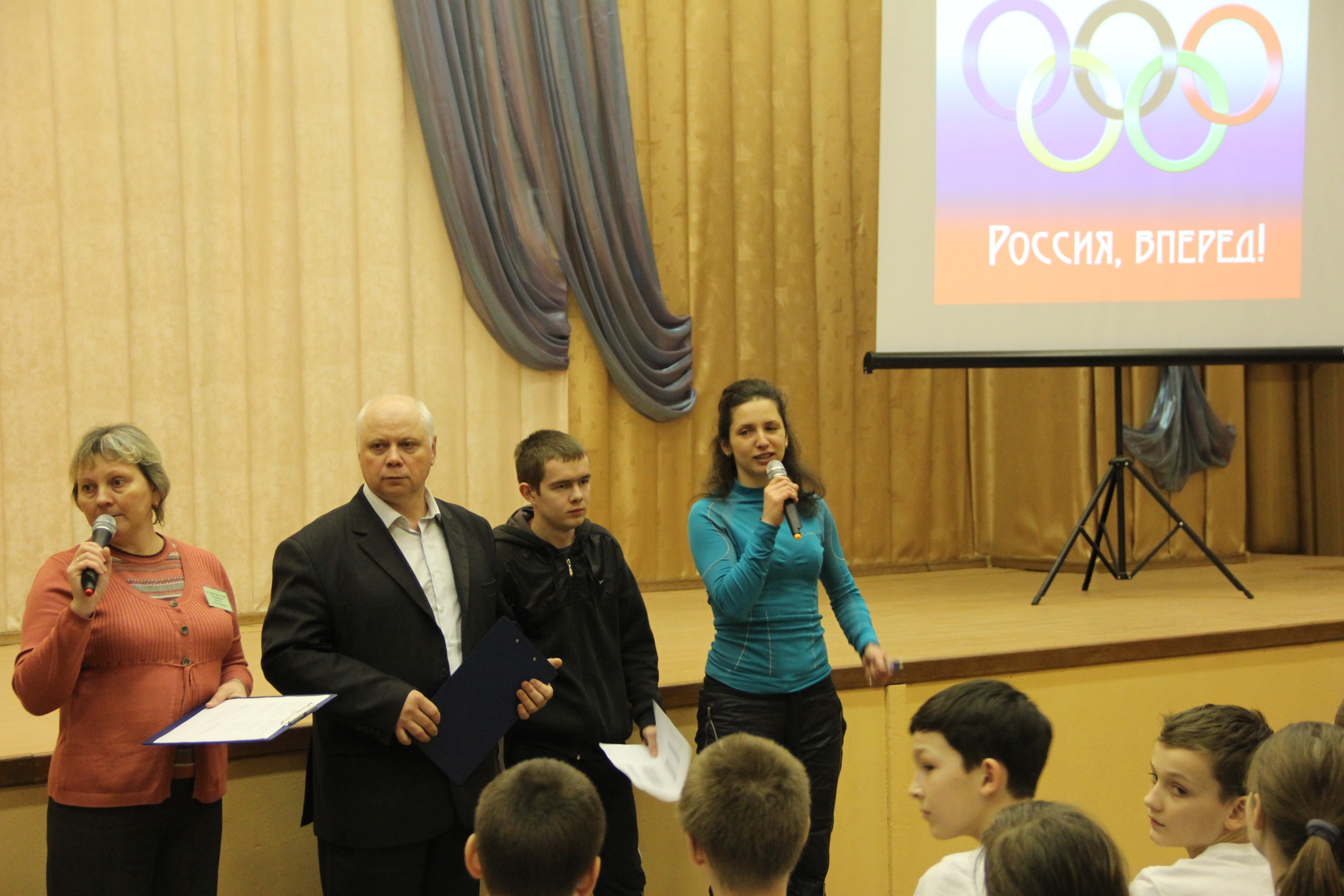 Результаты  олимпиады
5 г